中国政法大学-研究生评奖-教师端操作手册
智慧学工系统浏览器兼容
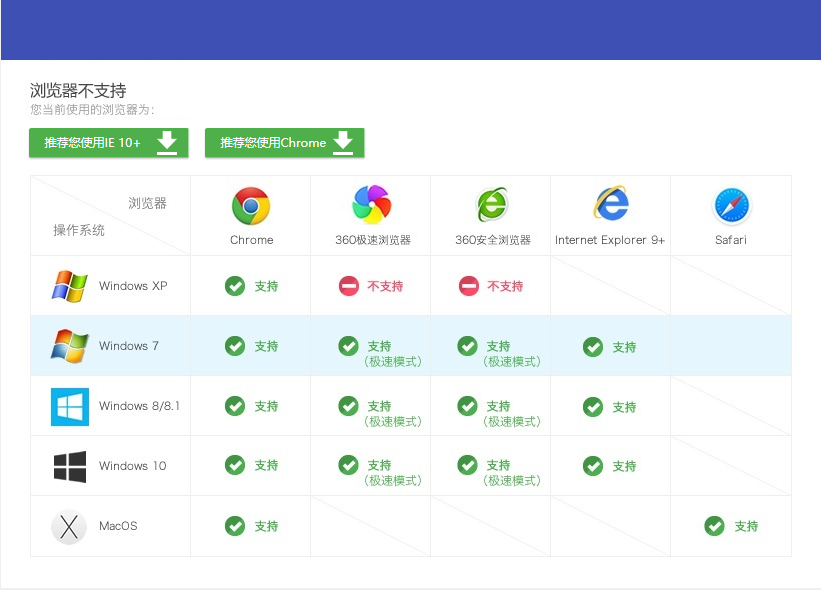 智慧法大如何访问
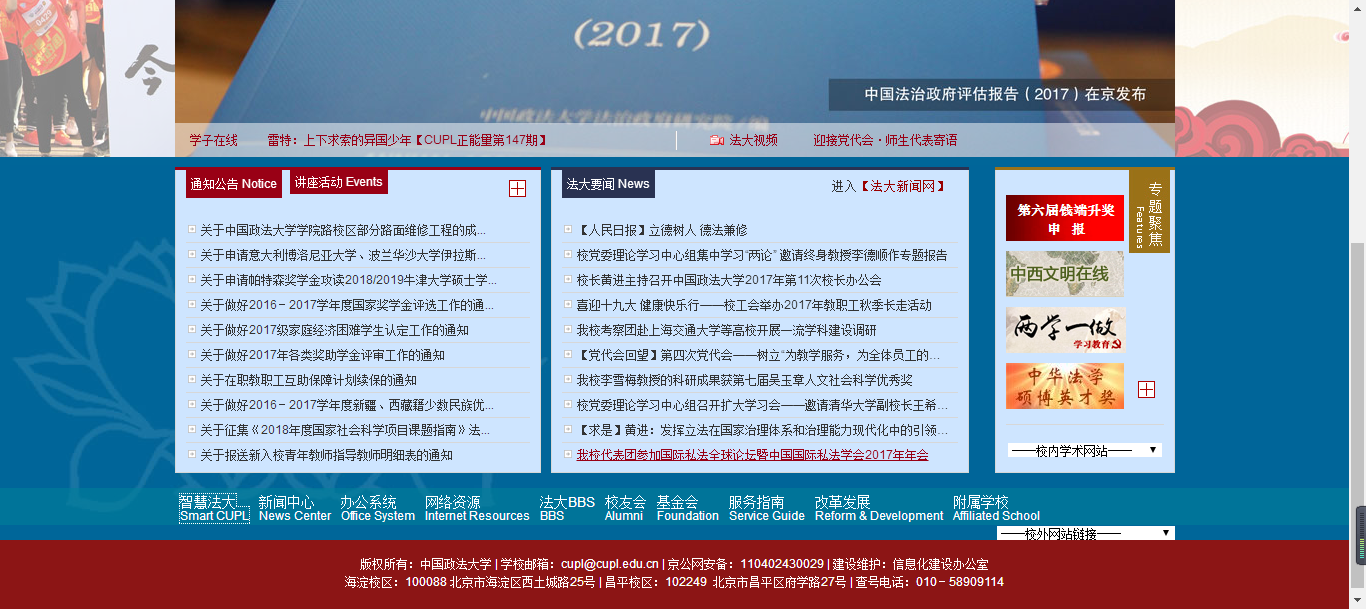 (1)通过校园官网，【1】位置进入到智慧法大登录页面
1
智慧法大如何登录
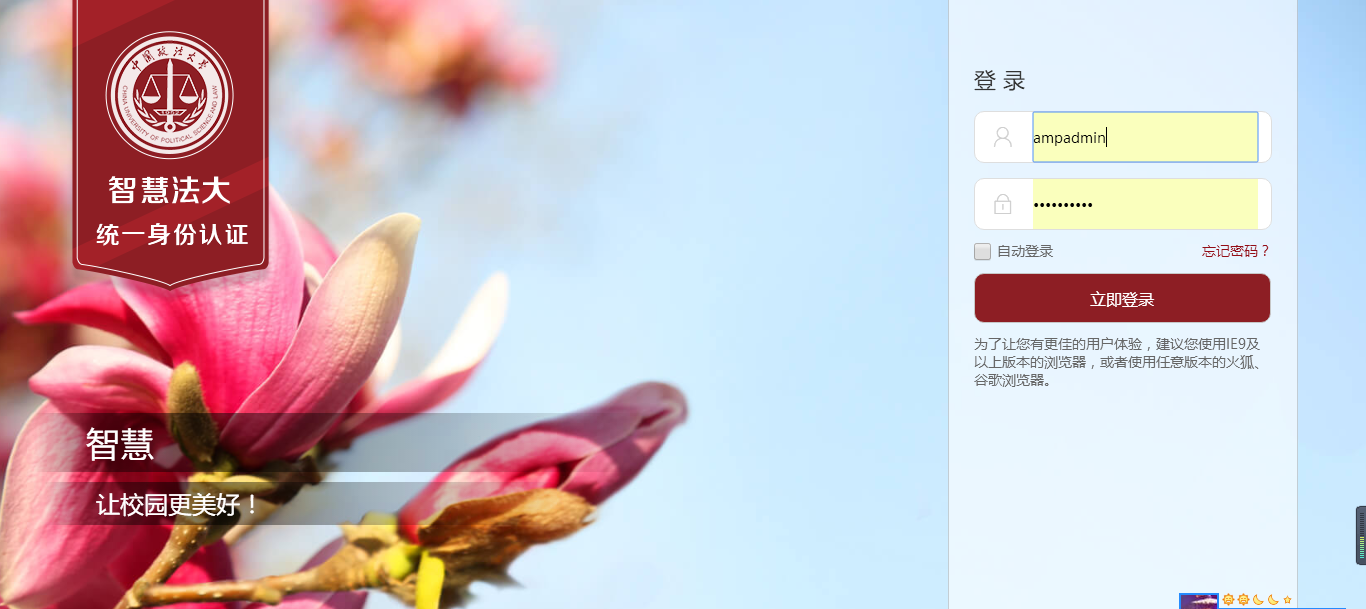 (1)使用CU帐号及密码登录智慧法大系统
1
智慧学工如何访问
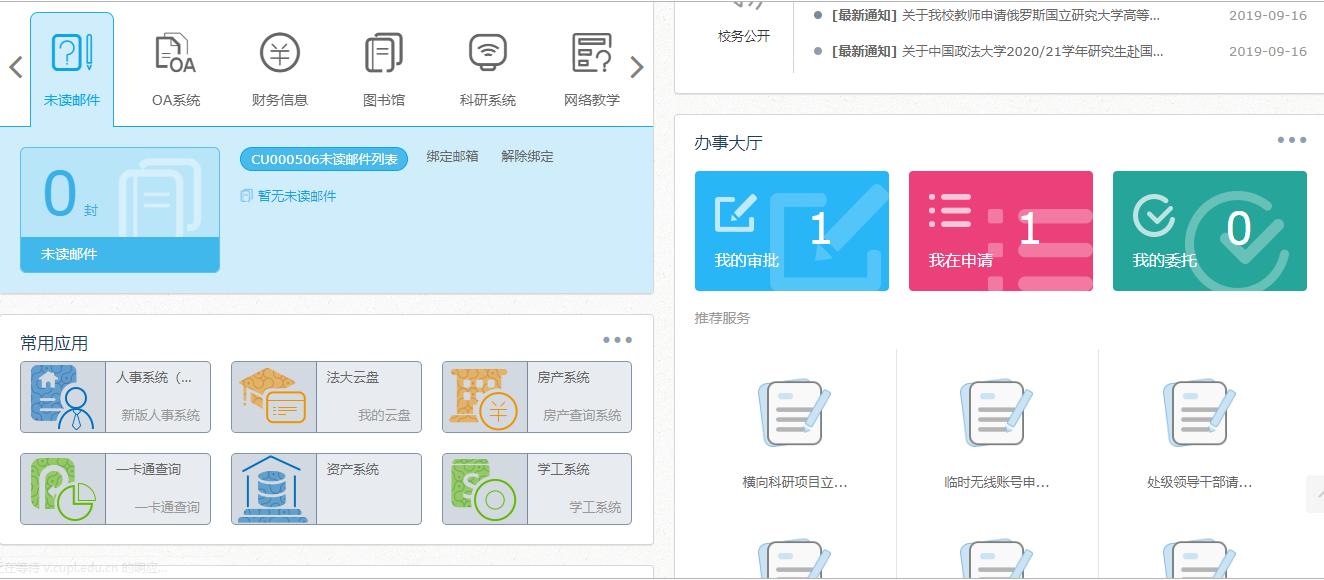 (1)登陆后通过【1】位置，点击选择【学工系统】进入到智慧学工首页
1
如何进入奖学金模块
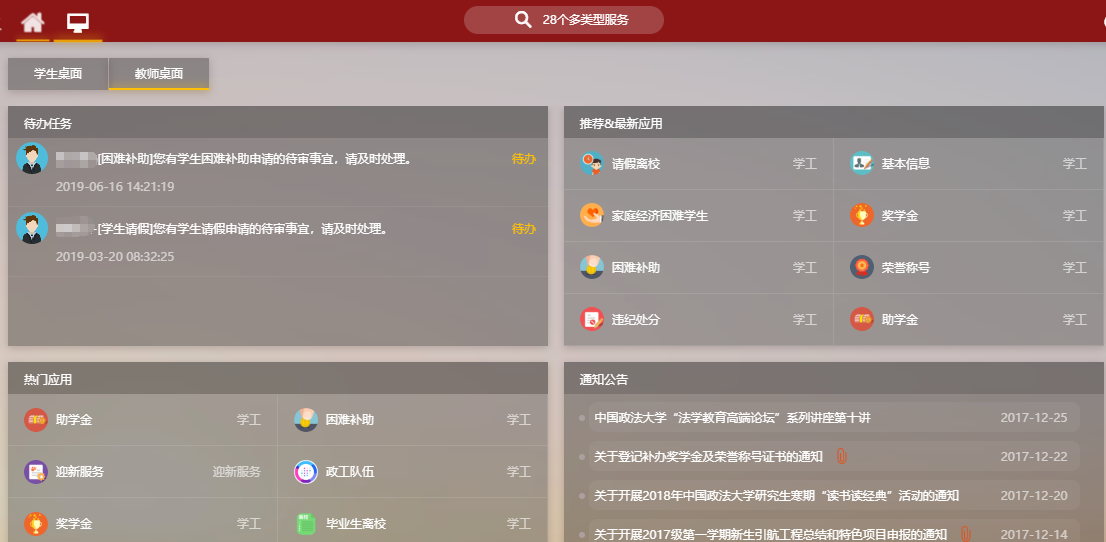 (1)进入学工系统后，在首页【1】位置点击奖学金图标，进入奖学金审核页面
1
如何审核奖学金
(1)进入奖学金应用中，在【1】位置，默认进入审核页面

(2)通过选择【2】位置相应的检索条件可快速筛选出相应条件待审核的申请

(3)通过【3】位置对申请进行批量审核通过或不通过，并可通过【导出】按钮导出申请学生名单

(4)通过【4】位置可查看学生申请表及学生基本信息
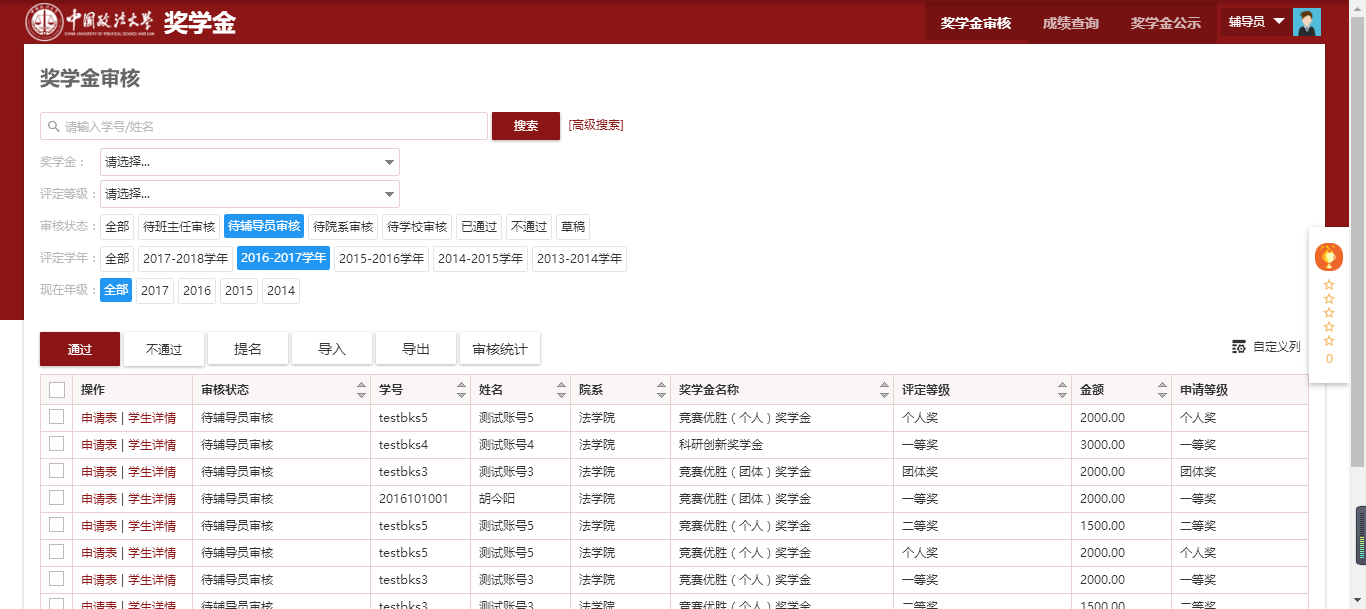 1
2
3
4
如何导出奖学金相关评奖参数
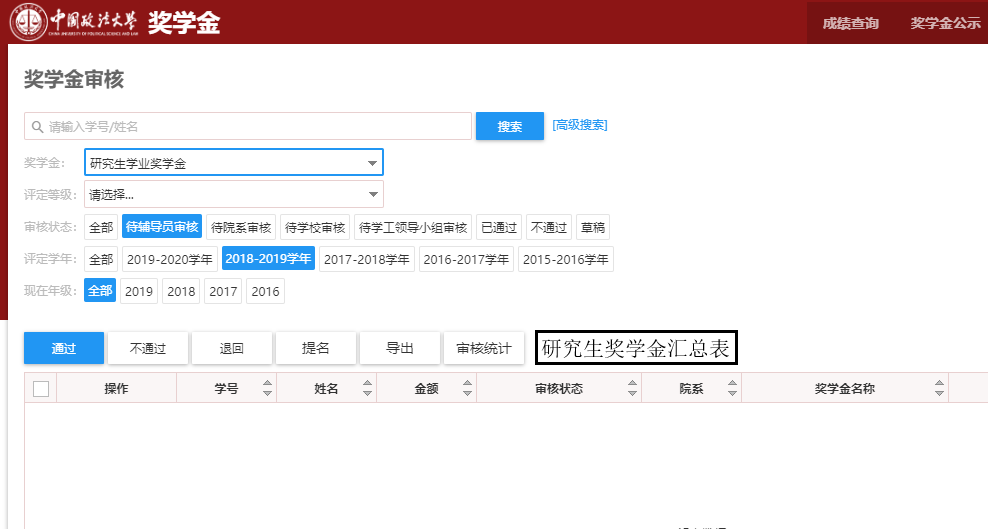 (1)进入奖学金审核页面中，在【1】位置，导出研究生奖学金的相关评奖参数汇总表

(2)辅导员可对学生填写的相关论文、科研、专著、项目、实践活动等信息导出excel表格进行线下认定。

(3)线下认定完成后，将认定通过的学生在线上审核通过，未认定通过的学生退回。
1
导出参数表样式
(1)表格会按照每个学生每种类型的参数生成，辅导员线下评定认为有效的奖项参数保留，认为没有意义的奖项参数直接删除。

(2)完成筛选后，将剩余有效的奖项参数返回给学生处做最后信息的统一导入处理。